Révision de l’alphabethttps://www.youtube.com/watch?v=85f0dS003jI
[Speaker Notes: https://www.youtube.com/watch?v=85f0dS003jI]
Tu as des frères ou des sœurs?
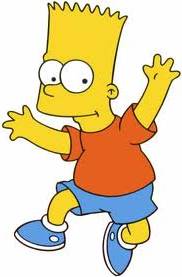 Oui, j’ai un frère et une soeur
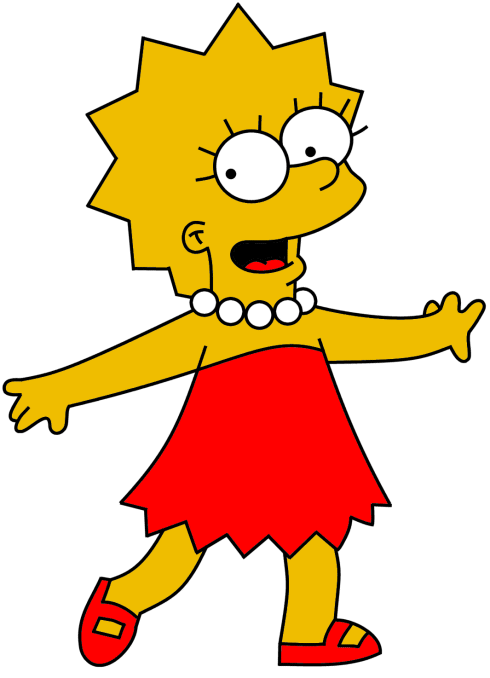 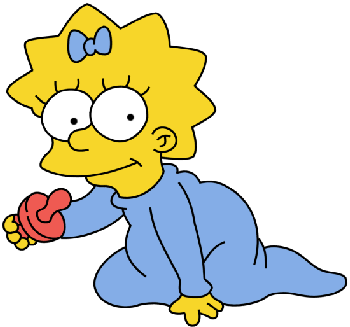 [Speaker Notes: Have you got any brothers or sisters?
Yes, I have one brother and one sister.]
Comment s’appellent –t-ils ?
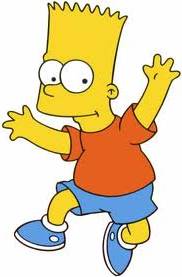 Mon frère s’appelle Bart.  Ma sœur s’appelle Maggie.
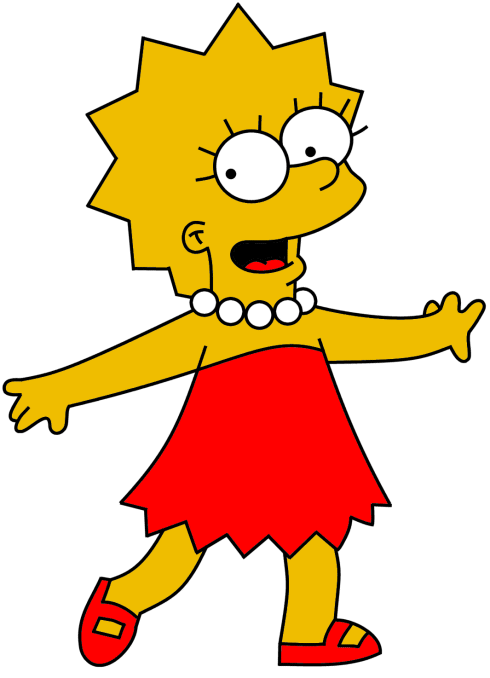 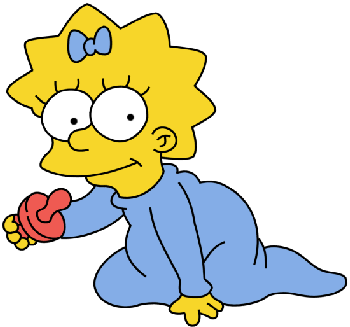 Comment ça s’écrit .....?
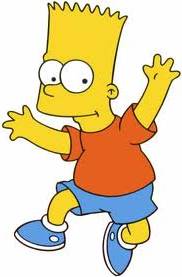 Bart s’écrit               B – A – R - T.  Maggie s’écrit         M – A – G – G – I - E.
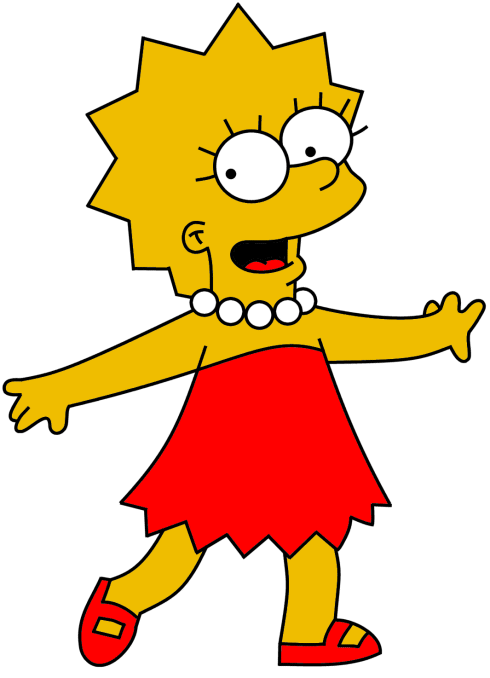 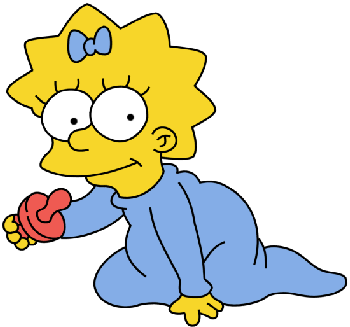 [Speaker Notes: How do you write that?]
Tu as des frères ou des sœurs ?
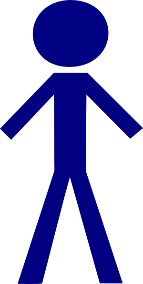 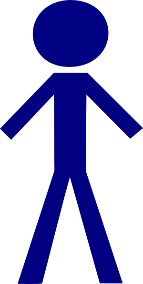 J’ai deux frères.
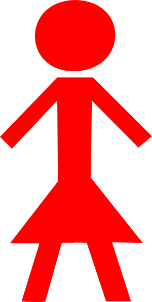 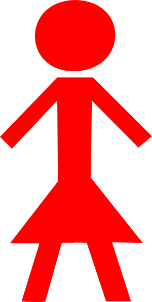 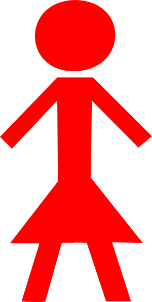 J’ai trois sœurs.
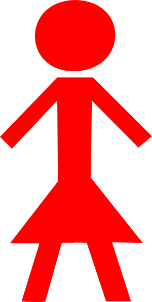 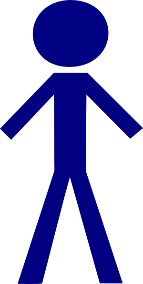 J’ai deux frères et une sœur.
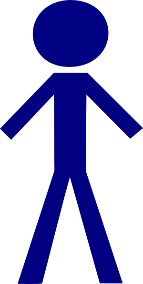 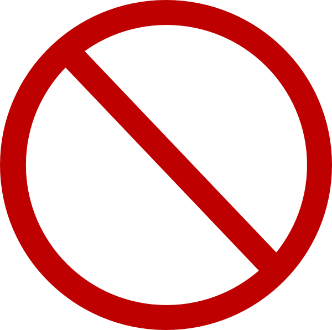 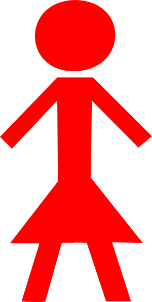 Non, je suis fils unique.
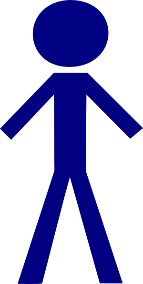 Non, je suis fille unique.
[Speaker Notes: No, I am an only child (boy)
No, I am an only child (girl)]
Comment s’appelle –t-il?
Comment s’appelle –t-elle?
Tu as des frères ou des sœurs ?
Comment ça s’écrit?
[Speaker Notes: Un sondage – a surveyPupils are going to ask 5 other people in their class about their brothers and sisterss  Tu as des frères ou des soeurs ?
Comment s’appelle –t-il/elle?
(What is he/she called?
Comment ça s’écrit?
(How do you spell that?]